Securing Internet Applicationsfrom Routing Attacks
Jennifer Rexford
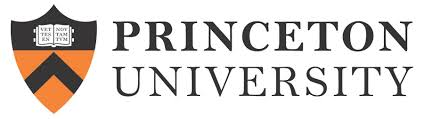 https://arxiv.org/abs/2004.09063
[Speaker Notes: The Internet’s routing system is notoriously insecure, allowing adversaries to launch attacks that discard traffic, impersonate a service, or perform eavesdropping. Yet, a strategic adversary can do so much more damage by launching application-specific routing attacks on critical Internet applications like Tor, certificate authorities, and the bitcoin network.  In this talk, I examine these  application-specific routing attacks, and show how we can readily deploy application-level defenses to protect critical applications as we continue toward the important long-term goal of securing the Internet routing system.]
Interdomain Routing Security
Border Gateway Protocol (BGP)
Vulnerable to attack and misconfiguration
Attacks affecting availability and confidentiality
Yet, deploying BGP security solutions is hard
1
[Speaker Notes: The Border Gateway Protocol (BGP) is the glue that holds the Internet together by propagating information about how to reach destinations in remote networks. However, BGP is notoriously vulnerable to misconfiguration and attack. The consequences range from making destinations unreachable to misdirecting traffic through unexpected intermediaries. Efforts to secure the Internet routing system have been underway for many years, but the pace of progress is slow since many parties must agree on solutions and cooperate in their deployment.]
Application Security
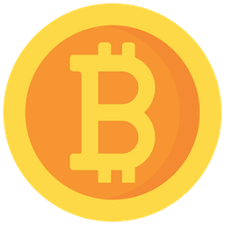 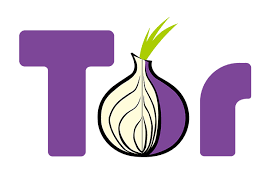 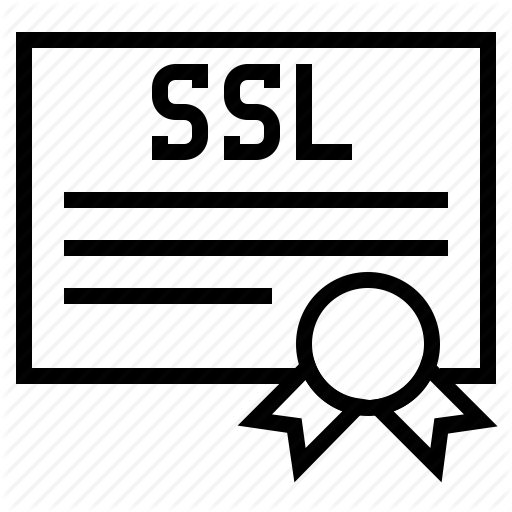 Security-sensitive applications
Use cryptography to protect end users
Rely on the underlying network to deliver data
Treat the network as a “dumb pipe”… but should they?
2
[Speaker Notes: In the meantime, more and more users rely on the Internet to access a wide range of services, including applications
with security and privacy concerns of their own. Applications such as Tor (The Onion Routing) allow users to browse
anonymously, certificate authorities provide certificates for secure access to web services, and blockchain supports secure
cryptocurrencies. However, the privacy and security properties of these applications depend on the network to deliver traffic; Application developers abstract away the details of Internet routing, but BGP does not provide a sufficiently secure scaffolding for these applications.]
Cross-Layer Routing Attacks
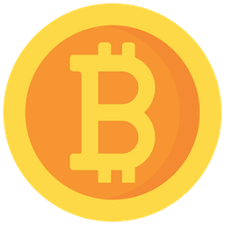 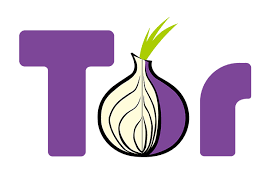 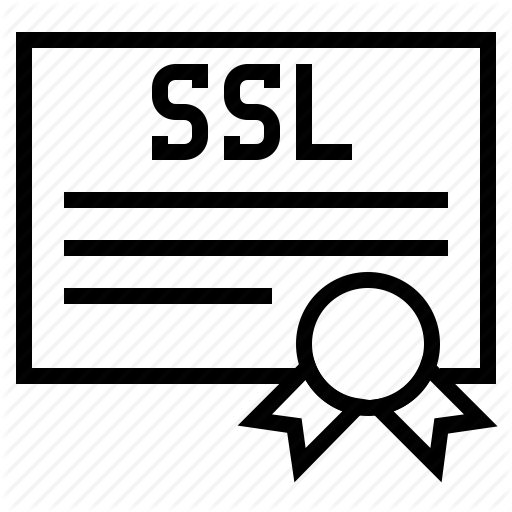 3
[Speaker Notes: This gap leaves the vulnerabilities due to routing insecurity significantly underestimated. In fact, routing attacks on Internet applications can have devastating consequences for users -- including uncovering users (such as political dissidents) trying to communicate anonymously, impersonating websites even if the traffic uses HTTPS, and stealing cryptocurrency. Instead, the security of Internet applications and the network infrastructure should be considered together, as vulnerabilities in one layer lead to broken assumptions (and new vectors for attacks) in the other.]
4
3
5
2
6
7
1
Simple BGP Prefix Hijack
12.34.0.0/16
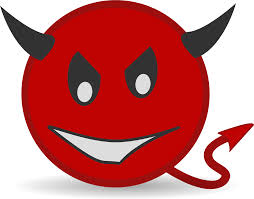 12.34.0.0/16: (1)
4
[Speaker Notes: To set the stage for discussing strategic BGP attacks, let’s briefly review some common attacks on BGP.  The simplest attack (sometimes caused accidentally by configuration mistakes) is a prefix hijack, where an adversary AS erroneously announces an IP prefix belonging to another AS.  <Review attack.> The attack causes an availability problem for a portion of the Internet, or it may allow the adversary to impersonate an Internet service.  Fortunately, the problem is relatively easy to detect, and to prevent.]
4
3
5
2
6
7
1
Sub-Prefix Hijack
12.34.0.0/16
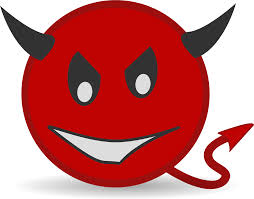 12.34.158.0/24: (1)
5
4
3
5
2
6
7
1
Forged Origin AS
12.34.0.0/16
12.34.0.0/16: (1 6)
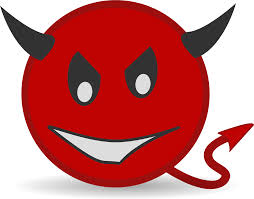 Forged origin AS!
6
[Speaker Notes: Simple BGP security solutions would notice that AS does not actually “own” the IP prefix and, as such, should not originate the prefix into BGP.  A smarter adversary can evade these security techniques by adding the AS number of the legitimate AS to the end of the ASPATH.  The path gets slightly longer, so some ASes may now prefer the legitimate route over the longer bogus route.  Still, the effects are still pretty noticeable with a sizeable fraction of the Internet routing to the wrong place.]
4
3
5
2
6
7
1
Path Poisoning
12.34.0.0/16
12.34.0.0/16: (1 3)
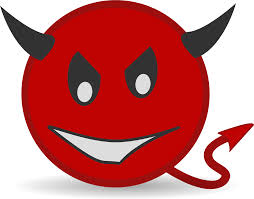 Trigger AS loop detection at AS 3!
7
[Speaker Notes: Simple BGP security solutions would notice that AS does not actually “own” the IP prefix and, as such, should not originate the prefix into BGP.  A smarter adversary can evade these security techniques by adding the AS number of the legitimate AS to the end of the ASPATH.  The path gets slightly longer, so some ASes may now prefer the legitimate route over the longer bogus route.  Still, the effects are still pretty noticeable with a sizeable fraction of the Internet routing to the wrong place.]
Stealthy, Targeted Attacks
Targeted senders
Specific sender
Easiest sender to attack of a group 
Limited scope
Limit the other ASes that see the hijack
Limit the data traffic that follows the hijack path
Limited time
Short interval of time
During a sensitive event
8
Surgical Hijack
1
5
6
2
8
7
3
12.34.0.0/16
12.34.0.0/16: (4 5 6 7 8)
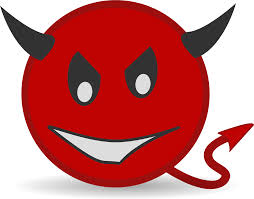 9
4
9
Stealthy, Targeted Attacks
Targeted sender
Specific sender (e.g., a specific certificate authority)
Easiest sender to attack of a group (e.g., any certificate authority)
Limited scope
Limit the other ASes that see the hijack
Limit the data traffic that follows the hijack path
Limited time
Short interval of time
During a sensitive event (e.g., acquiring a certificate)
Henry Birge-Lee, Yixin Sun, Annie Edmundson, Jennifer Rexford, and Prateek Mittal, "Bamboozling certificate authorities with BGP," in USENIX Security, August 2018.
10
Certificate
CA Domain Control Verification
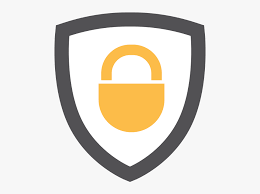 Hijack here!
1. Certificate signing request
4. GET example.com/verify.html
5. HTTP response
2. Domain control verification request
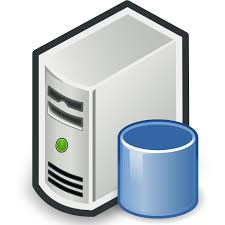 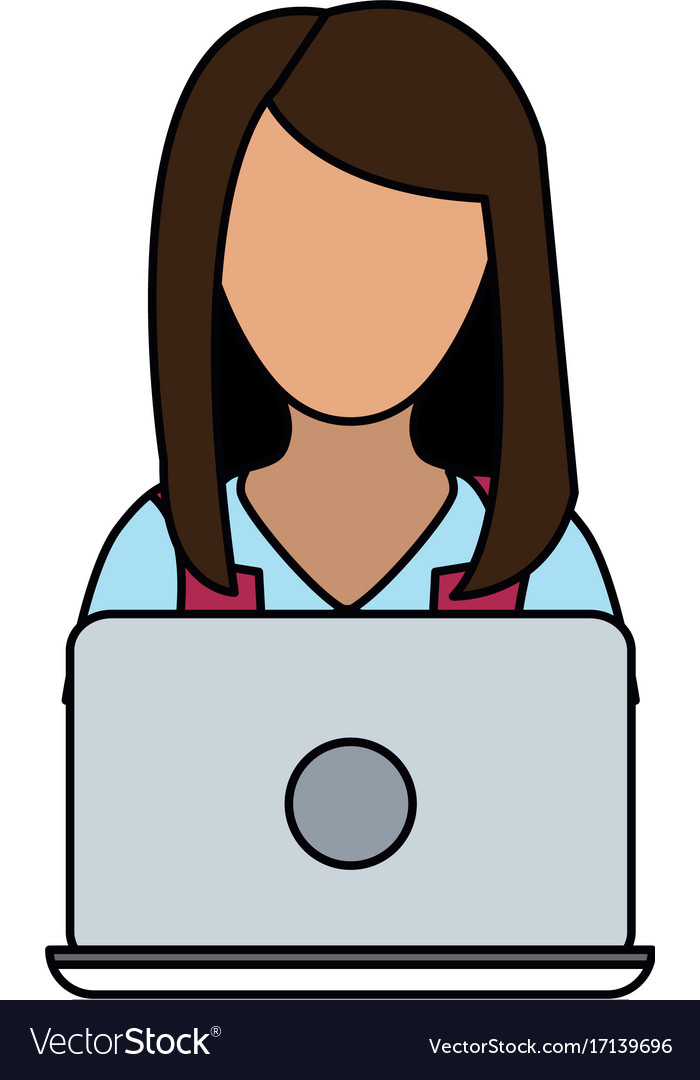 3. Server modification
11
Launching Ethical Attacks
Attacking ourselves
IP prefix we control (PEERING testbed)
Domain names created for the experiment
No real clients accessing the server
Bamboozling the certificate authorities
Let’s Encrypt, GoDaddy, Comodo, Symantec, GlobalSign
Domain validation using either HTTP request or email
All five CAs signed our certificate requests
12
Application-Level Defense
You can fool some of the people some of the time
But not all of the people all of the time
Multiple vantage point domain verification




Deployed by Let’s Encrypt
Starting February 2020
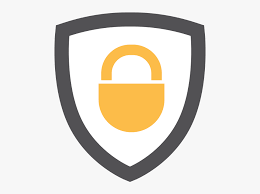 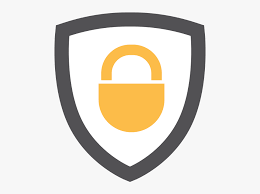 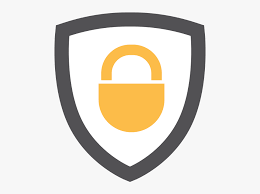 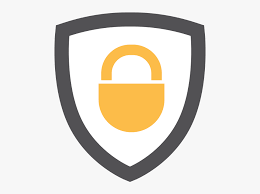 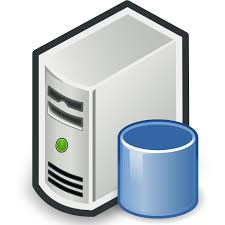 13
4
3
5
6
7
2
BGP Interception Attack
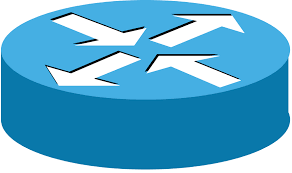 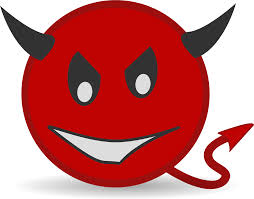 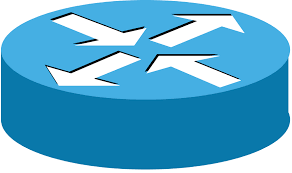 12.34.0.0/16:(3 2)
12.34.0.0/16
14
Tor Anonymity
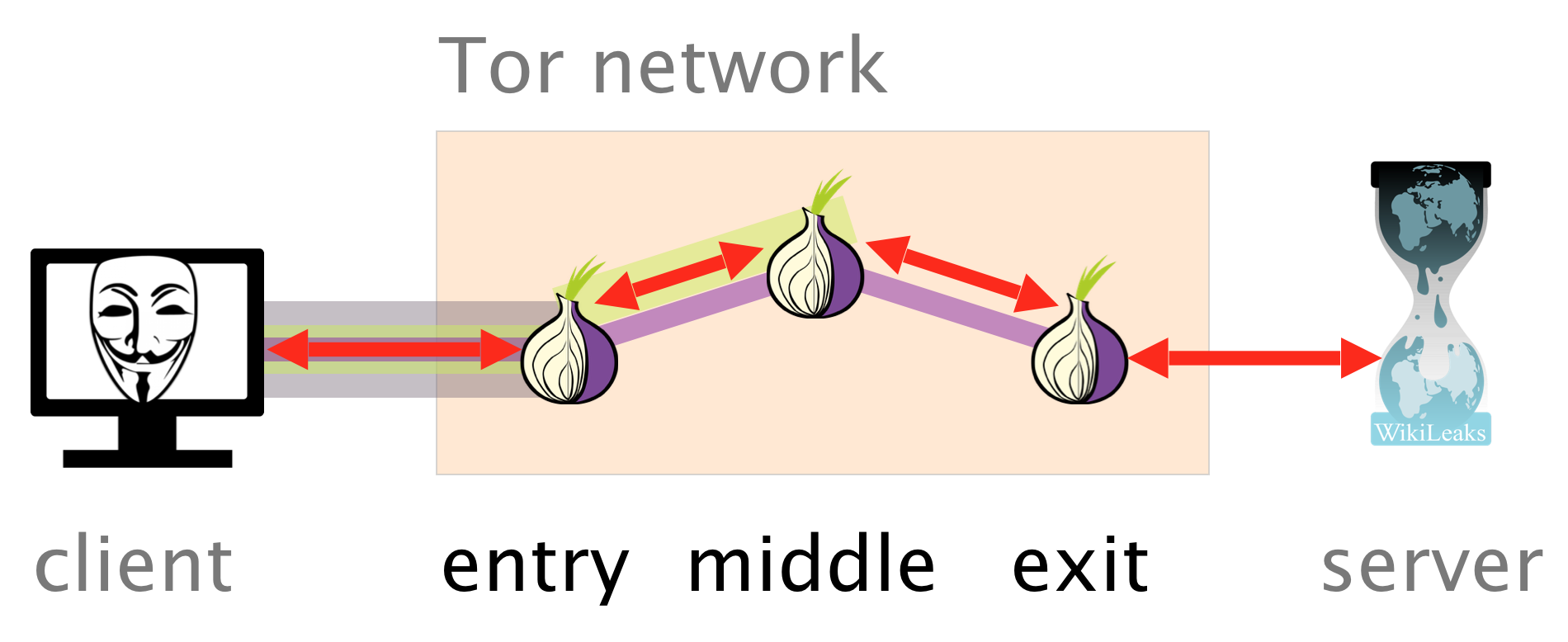 15
[Speaker Notes: Tor (the onion routing) is a popular system for protecting user anonymity. To prevent an adversary from associating a client with a destination server, Tor encrypts the network traffic and sends it through a sequence of relays (proxies) before going to the destination. The client selects a sequence of three relays, namely, entry (also known as guard), middle, and exit. The client then constructs a circuit through them with layered encryption by repeatedly encrypting the next hop with the keys of the current hops. Thus, each relay only learns the previous and next hops, and no relay or local network observer can identify both the source and destination.]
Timing Analysis Attacks
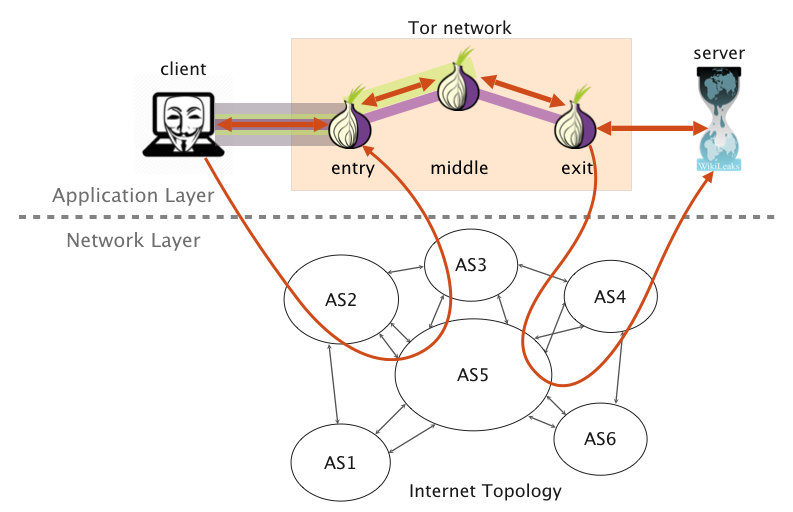 16
[Speaker Notes: However, Tor is known to be vulnerable to network-level adversaries who can observe traffic at both ends of the communication, i.e., between client and entry, and between exit and server. By default, Tor does not obfuscate packet timings, so the traffic entering and leaving Tor are highly correlated. An adversary on the path at both ends can then perform traffic correlation analysis on the packet traces to deanonymize the clients.]
Targeted Attack
Adversary needs to be on two paths
Between client and entry
Between exit and server
In either direction
Seeing data packets
Or, seeing the TCP ACKs
BGP interception attacks
To force the traffic to traverse the adversary
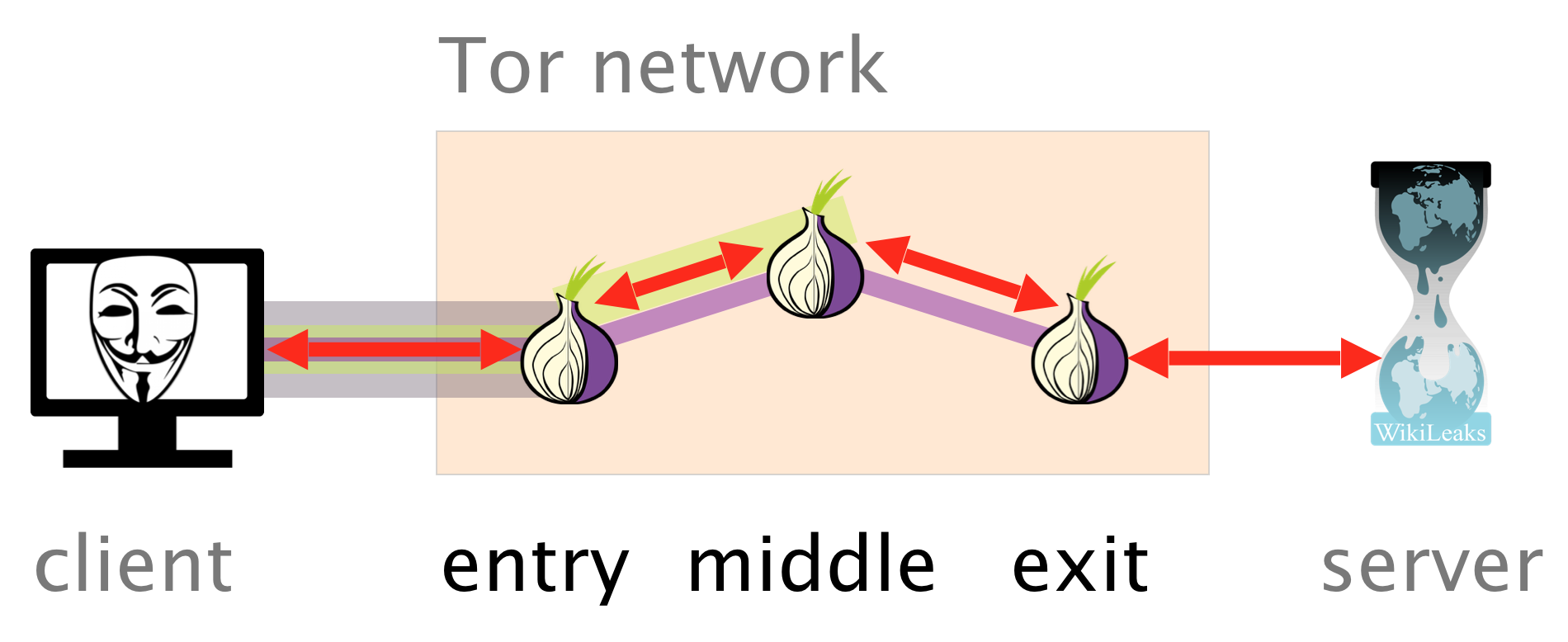 Yixin Sun, Anne Edmundson, Laurent Vanbever, Oscar Li, Jennifer Rexford, Mung Chiang, and Prateek Mittal, "RAPTOR: Routing Attacks on Privacy in Tor," in USENIX Security, August 2015.
17
Launching Ethical Attacks
Tor entry we control
Ran our own Tor entry (guard) node
Using an IP prefix we control (PEERING testbed)
Tor clients we control
PlanetLab clients use our entry node
Download 100 MB objects from web servers we control
Launch interception attack
Intercept client-to-entry traffic
Perform timing analysis attack
Successful in deanonymizing
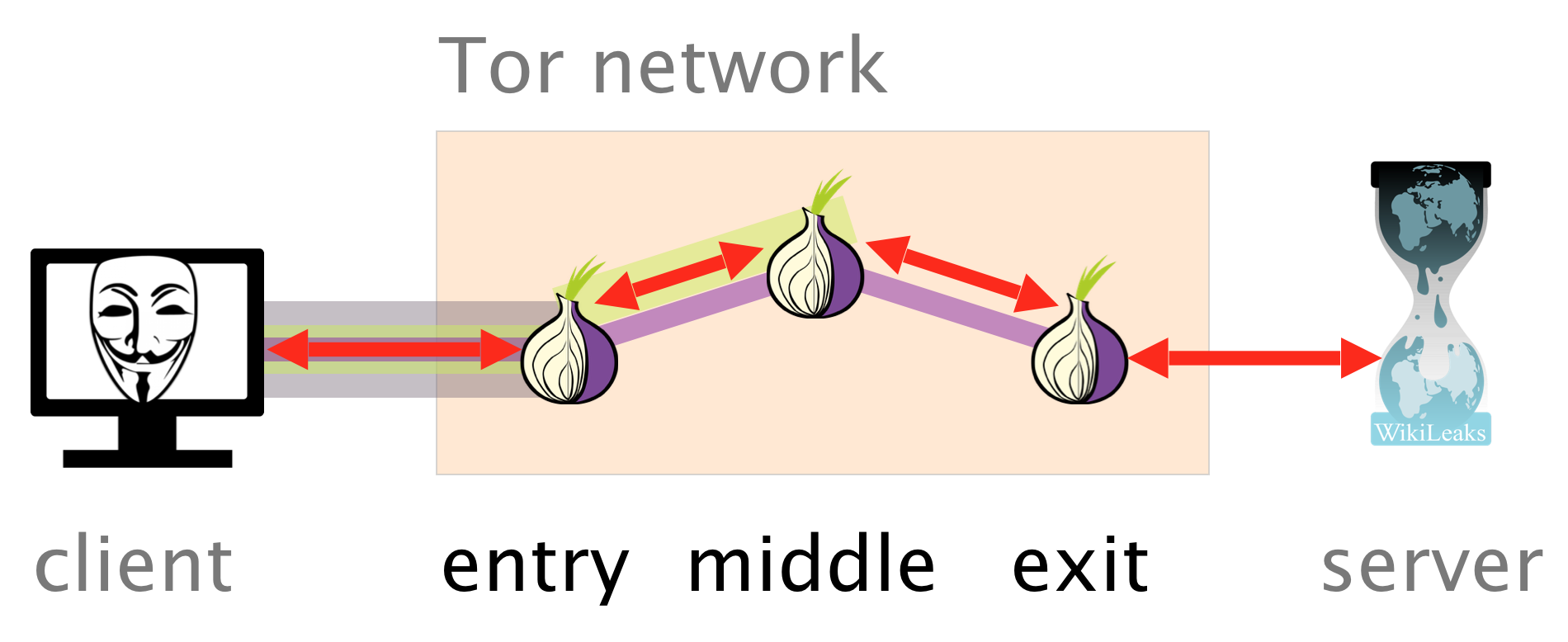 18
Application-Level Defenses
Clients: AS-aware path selection
Tor network monitors BGP path dynamics
Distribute AS-PATH data to Tor clients
Clients avoid Tor paths traversing the same AS twice
Tor: mitigating routing attacks
Using /24 prefixes for Tor nodes (prevent subprefix interception)
Detecting BGP routing changes and notifying Tor clients
19
More Applications
Domain verification
Changing an account password 
Verifying ownership of a restaurant, hotel, etc.
Anonymous communication
Other anonymous communication systems
E.g., I2P and VPNs
Bitcoin network
Disrupting the consensus protocol in the overlay network
20
Conclusion
Cross-layer attacks
Layering simplifies protocol design
But, adversaries can work across layer boundaries
Cross-layer defenses
Application-layer defenses are easier to deploy
But, network-layer defenses are still important
A way forward
Protect popular applications
Protect important IP prefixes 
Incentivize BGP security by favoring secure prefixes and ASes
https://arxiv.org/abs/2004.09063
21